Model Selection and Assessment, Part II
Machine Learning, BMTRY 790
Model Assessment
Recall we said the best solution
Split data into three set
Training Set (50% of the sample): Use to build models
Validation Set  (25% of the sample): Use to validate prediction performance of models developed in training data
Test Set (25% of the sample): Used to estimate prediction error on final model selected from first two sets

In the event that data are not sufficiently large, there are techniques to estimate model prediction error
Mathematical approaches 
Resampling approaches
Overview: Model Selection
The most important use of validation is for model selection

For example, this could be:
Choosing a regression model from among all possible regression models for p inputs
Choice between a linear model and a nonlinear model
Choice of a regularization parameter
Any other choice that affects statistical learning process.

For all prediction modeling, there are choices to be made and we need a consistent way of making these choices.

Validation can be used to estimate the out-of-sample error for more than one model.
Analytical Approaches
Recall we’ve discussed several analytical approaches

These methods estimate training error by mathematical adjustment of the training error:
Focused on AIC, BIC
Typically used in stepwise model fitting approaches 
Other methods:
Minimum description length(MDL)
Structural risk minimization (SRM)

However, these methods require that we have a way to estimate model complexity, which isn’t always the case
Resampling Methods
Basic steps
Repeatedly draw samples from a training set 
Fit a model for the outcome of interest on each sample
Estimate information about the fitted model

Example: 
Goal: Estimate the variability of a linear regression fit 
Draw different samples from the training data and fit OLS regression to each 
Examining the extent to which the resulting fits differ.

Can be useful in both model selection and model assessment
Resampling Methods
Cross-Validation
Useful to tune model parameters
Example: Shrinkage parameter l in penalized regression
Example: Number of knots in a cubic spline
Estimate test set prediction error rates associated with a given method to evaluate its performance

Bootstrap
Most often used to provide a measure of accuracy of a parameter estimate or of a given statistical or machine learning method.
Overview: Model Selection
M1
M2
…
MM
Consider a case where we have M models; validation can be used to select one of these models

Fit models to the training data and evaluate each model on a validation set to obtain the validation errors.

Select the model with the lowest validation error

Fit selected model to the full data set
Training Data
…
Validation Data
…
pick the “best” model
Full Data
K-Fold Cross-Validation
General Approach:
Randomly split the data into K roughly equal-size subsets.





For the kth subset calculate the prediction error of the model fit using the other K − 1 subsets.
Do this for k = 1, 2, . . . , K and combine the K estimates of the prediction error.
k
K - 1
K
1
2
…
…
K-Fold Cross-Validation
The mapping of                                          indicates observation i belongs to the kth partition

f -k(x) is the model fitted to the data with the kth subset removed

The cross-validation estimate of the prediction error is


Typical choices of K include 5 and 10-fold 

The case where K = N is referred to as leave one out CV
K-Fold Cross-Validation
We could also consider statistical models where we need to consider some tuning parameter
l = shrinkage parameter (penalized regression models)
k = number of knots (cubic regression spline

In this case, our model function, f(x), is also indexed by the tuning parameter, a, as f -k(x, a)

Thus the cross-validation estimate of the prediction error is
Choice of K?
Intuition says
When K = 5 or 10, then                      since training sets from different folds are fairly different

When K = N, then                        since the training sets are very similar for each fold 

Simulation studies have shown that cross-validation really only effectively estimated Err.
Choice of K?
Computation increases
Variance decreases
bias decreases
K fold
Leave-one-out
K increases
Hypothetical Learning Curve for a Classifier Based on Observed Training Set Sample Size
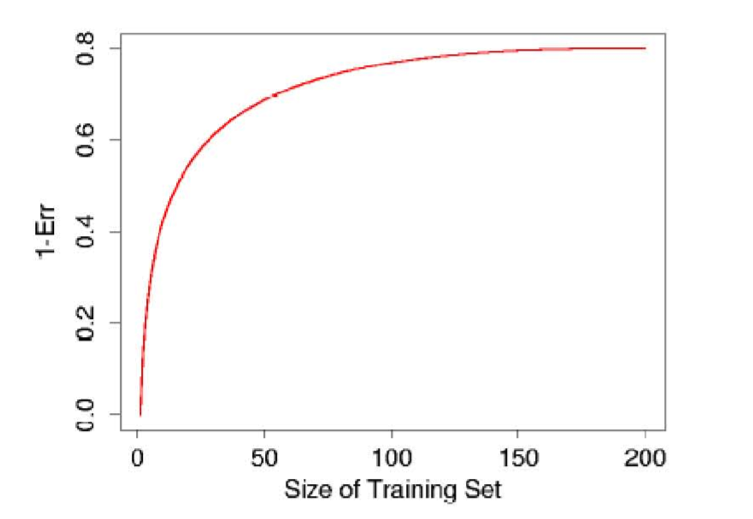 Figure 7.8 from ESL
Choice of K?
K = N
              approximately unbiased estimate of Err.
              has high variance since the N training sets are similar.
Computational burden is high (except for a  few  exceptions)

When K = 5 
               has low variance. 
             potentially upwardly biased estimate for Err. 
Only occurs if for each fold there is not enough training data to fit a  good model.

K-fold CV with K = 5 or K = 10 shown empirically to yield test error rate estimates that don’t suffer from excessively high bias or very high variance.
Generalized Cross-Validation
LOOCV can be computationally difficult, particularly in N is large
Linear fitting methods with squared error loss can be written as      
               , where S is a smoother matrix
For these methods, we can write our LOOCV estimated loss as



From this we get the GCV approximation
Conducting CV
There are right and wrong ways to do CV.

Consider the case where our goal is to develop a multivariable regression model.

A wrong strategy:
Screen the predictors and find a good subset among the all predictors that are  correlated with outcome y.
Build a model based on the selected subset of “good” predictors.
Perform cross-validation to estimate the unknown tuning parameters and to estimate Err of the final model.
Conducting CV
Better strategy:
Divide the data into K randomly selected subsets of data.
For each fold k = 1, 2, …, K:
Find the subset of “good” predictors that show the strongest univariate association with the outcome y minus the kth fold.
Using this subset of “good” predictors, build a multivariate statistical model, again minus the kth fold.
Use the model to predict the outcome y in the kth fold.

In general, if we are doing multi-step modeling, cross-validation should be applied to the entire sequence of modeling steps.
The Bootstrap
Consider training data, Z = {z1, z2, …, zN} where zi = {xi, yi}.

The bootstrap  idea is:
For b = 1, 2, …, B
Randomly select N samples from Z with replacement to yield sample Z*b



Fit a model using Z*b and estimate some statistic of interest S(Z*b) 

Examine the behavior of the B fits
Use of Bootstrap to Estimate Distribution of S(Z)
From the bootstrap sampling we can estimate any aspect of the distribution of S(Z), for example, its variance: 



While this may be of interest, we really want to get at the prediction error for statistical models…
Use of Bootstrap to Estimate Prediction Error
We could consider the following to estimate prediction error for our model: 


Here             is the predicted value at xi using the model estimated from the bth bootstrap sample, 

Why might this not be a good estimator?
Use of Bootstrap to Estimate Prediction Error
Alternatively, we could borrow from the idea of cross-validation
Consider only observations not in a bootstrap samples when estimating error

Equation for this “leave one out” bootstrap estimate is


C –i = set if indices of bootstrap samples b that don’t include observation i 
|C –i |  = the number of samples for which this is true

Better choice but


So similar to CV with 2-folds, which as noted earlier may yield high upward bias.
Use of Bootstrap to Estimate Prediction Error
The .632 estimators proposed to address bias in the leave one out bootstrap estimate


Here         is the training error 
And            is the leave one out bootstrap error

Compromise between training and the leave-one-out bootstrap error.

Not easy to derive 
Relates to the probability that an observation is in a bootstrap sample.

Does not do well if predictor tends to overfit.
Use of Bootstrap to Estimate Prediction Error
The .632 estimator can be improved if we account for the amount of over-fitting

First define the no-information error rate as


Estimate of the error rate of      if the outcome and predictors were independent.

Note the prediction rule,    , is evaluated for all possible combinations of the outcome yi and the predictors xi’
Use of Bootstrap to Estimate Prediction Error
We can then define the relative over-fitting rate as



R = 0 implies no over-fitting
R = 1 implies over-fitting is equal to the no-information error rate minus the training error.
0 < R < 1 implies some evidence of over-fitting with larger values implying more severe over-fitting
Use of Bootstrap to Estimate Prediction Error
Depending on amount of over-fitting, the best error estimate is as little as Err(.632), or as much as Err(1) (likely something in between)

Err(.632+) is similar to Err(.632) but applies adaptive weights, with Err(1) weighted at least .632 



Thus Err(.632+) adaptively mixes training error and leave-one-out error  using the relative over-fitting rate (R)
Implementing Validation Methods In R
Mathematical adjustment of model error (AIC and BIC)
stats package
Functions that return AIC and BIC for linear models from a variety of other packages
Will also fit step-wise regressions and compare based on information criterion
MASS package
stepAIC function performs step-wise regression based on AIC (very similar to step function from stats package)
glmulti package 
Calculate information criterion (AIC, BIC, QIC) for exhaustive evaluation of set of generalized linear models
Model Selection: Body Fat Example
Recall our regression model 
Call:
lm(formula = PBF ~ Age + Wt + Ht + Neck + Chest + Abd + Hip + Thigh + Knee + Ankle + Bicep + Arm + Wrist, data = bodyfat,  x = T)
		Estimate 	Std. Error 	t value 	Pr(>|t|)    
(Intercept) 	-18.18849   	17.34857  	-1.048  	0.29551    
Age           	0.06208    	0.03235   	 1.919  	0.05618 .  
Wt           	-0.08844    	0.05353  	-1.652  	0.09978 .  
Ht           	-0.06959    	0.09601  	-0.725  	0.46925    
Neck         	-0.47060    	0.23247  	-2.024  	0.04405 *  
Chest        	-0.02386    	0.09915  	-0.241  	0.81000    
Abd           	0.95477    	0.08645  	 11.04  	< 2e-16 ***
Hip          	-0.20754    	0.14591  	-1.422  	0.15622    
Thigh         	0.23610    	0.14436   	 1.636  	0.10326    
Knee          	0.01528    	0.24198   	 0.063  	0.94970    
Ankle         	0.17400    	0.22147   	 0.786  	0.43285    
Bicep         	0.18160    	0.17113   	 1.061  	0.28966    
Arm           	0.45202    	0.19913   	 2.270  	0.02410 *  
Wrist        	-1.62064    	0.53495  	-3.030  	0.00272 ** 
Residual standard error: 4.305 on 238 degrees of freedom.  Multiple R-squared: 0.749,      
Adjusted R-squared: 0.7353 .  F-statistic: 54.65 on 13 and 238 DF,  p-value: < 2.2e-16
Model Selection: Body Fat Example
### Regression Data Example
bodyfat<-read.csv("H:/public_html/BMTRY790_Spring2023/Datasets/Body_fat.csv")
bodyfat<-bodyfat[,2:15]
### Extracting AIC and BIC from single models
mod1<-lm(PBF ~ ., data=bodyfat)

AIC(mod1)
[1] 1466.502

BIC(mod1)
[1] 1519.444
Model Selection: Body Fat Example
### Forward selection using AIC with step/stepAIC function
mod1<-lm(PBF ~ ., data=bodyfat)
nmod1<-lm(PBF ~ 1, data=bodyfat)
fmod1a<-step(nmod1, scope=list(lower=nmod1, upper=mod1), direction="forward")
Start:  AIC=1071.75
PBF ~ 1
              Df   Sum of Sq     RSS         AIC
+ Abd     1     11631.5     5947.5   800.65
+ Chest  1      8678.3      8900.7   902.24
…
Step:  AIC=741.85
PBF ~ Abd + Wt + Wrist + Arm + Neck + Age + Thigh + Hip

                 Df    Sum of Sq       RSS      AIC
<none>                                 4455.3   741.85
+ Bicep   1       20.7116      4434.6   742.68
+ Ht         1       11.7494     4443.6   743.19
+ Ankle   1       11.6199     4443.7   743.19
+ Knee    1         0.0365     4455.3   743.85
+ Chest   1         0.0001     4455.3   743.85
Model Selection: Body Fat Example
### Forward selection using AIC with step/stepAIC function
names(fmod1a)
 [1] "coefficients"  "residuals"     "effects"       "rank"          "fitted.values" "assign"     "qr"            "df.residual"   "xlevels"       "call"    
 [2]  "terms"         "model"        "anova"        
fmod1a$coef
 (Intercept)               Abd                Wt                   Wrist                Arm              Neck                 Age               Thigh 	                Hip
-22.65637291   0.94481514  -0.08985290  -1.53665172   0.51572117  -0.46655783   0.06577964   0.30239157     -0.19543492
fmod1a$anova
       Step    Df     Deviance          Resid. Df    Resid. Dev     AIC
1        NA              NA                         251       17578.990  1071.7477
2   + Abd   -1       11631.52681       250       5947.463    800.6453
3    + Wt    -1       1004.21778         249       4943.245    756.0398
4 + Wrist   -1       157.19103           248       4786.054    749.8962
5   + Arm   -1       127.81846           247       4658.236    745.0747
6  + Neck   -1       51.06638             246       4607.169    744.2968
7   + Age    -1       47.93419             245       4559.235    743.6612
8 + Thigh   -1       67.38659            244        4491.849    741.9088
9   + Hip     -1       36.52435            243        4455.324    741.8514
Model Selection: Body Fat Example
### Backward selection using AIC with step/stepAIC function
fmod1b<-step(mod1, direction="backward")
fmod1b$coef
 (Intercept)              Age                 Wt                  Neck               Abd                 Hip                  Thigh                Arm 
-22.65637291   0.06577964  -0.08985290  -0.46655783   0.94481514  -0.19543492   0.30239157   0.51572117 
       Wrist 
 -1.53665172 
fmod1b$anova
     Step 	Df     Deviance          Resid. Df    Resid. Dev      AIC
1      NA                 NA                      238         4411.448      749.3574
2  - Knee  	1        0.07392147       239         4411.522      747.3616
3 - Chest  	1        1.13294221       240         4412.655      745.4263
4    - Ht  	1        8.67544475       241         4421.330      743.9212
5 - Ankle  	1       13.28231735      242        4434.613      742.6772
6 - Bicep  	1       20.71159705      243        4455.324      741.8514
Model Selection: Body Fat Example
### Forward-Backward selection using AIC with step/stepAIC function
fmod1c<-step(mod1, direction="both")
fmod1c$coef
 (Intercept)          Age           Wt         Neck          Abd          Hip        Thigh          Arm 
-22.65637291   0.06577964  -0.08985290  -0.46655783   0.94481514  -0.19543492   0.30239157   0.51572117 
       Wrist 
 -1.53665172 
fmod1c$anova
     Step 	Df     Deviance      Resid. Df     Resid. Dev      AIC
1       NA               NA                      238        4411.448     749.3574
2  - Knee  	1       0.07392147       239       4411.522      747.3616
3 - Chest  	1       1.13294221       240       4412.655      745.4263
4    - Ht  	1       8.67544475       241       4421.330      743.9212
5 - Ankle  	1      13.28231735      242       4434.613      742.6772
6 - Bicep  	1      20.71159705      243       4455.324      741.8514
Model Selection: Body Fat Example
### Forward-Backward selection using BIC with step/stepAIC function
n<-nrow(bodyfat)
fmod1d<-step(mod1, direction="both", k=log(n))
fmod1d$coef
(Intercept)              Wt                Abd              Arm            Wrist 
-34.8540743  -0.1356315   0.9957513   0.4729284  -1.5055620
 fmod1d$anova
       Step 	Df    Deviance       Resid. Df   Resid. Dev      AIC
1        NA                NA                     238      4411.448     798.7694
2   - Knee  	1      0.07392147       239      4411.522     793.2442
3  - Chest  	1      1.13294221       240      4412.655     787.7794
4     - Ht  	1      8.67544475       241      4421.330     782.7450
5  - Ankle 	1      13.28231735     242      4434.613     777.9714
6  - Bicep  	1      20.71159705     243      4455.324     773.6162
7    - Hip  	1      36.52434618     244      4491.849     770.1442
8   - Neck  	1      61.67131402     245      4553.520     768.0511
9  - Thigh  	1      66.35368037     246      4619.874     766.1673
10   - Age  	1     38.36216099      247      4658.236     762.7218
Model Selection: Breast Carcinoma
Consider the logistic regression model 
Call:
glm(formula = Iclass ~ ., family = "binomial", data = btis[, -c(1:2, 9)])
Deviance Residuals: 
     Min           1Q          Median        3Q          Max  
-1.78712  -0.13268  -0.01431   0.00000   2.42565  

                	Estimate 	Std. Error	 z value 	Pr(>|z|) 
(Intercept)    22.0599    	16.1578   	1.365   	0.1722  
I0            	-0.1868     	0.1136  	-1.644   	0.1001  
PA500       	-133.4658    90.9269  	-1.468   	0.1421  
HFS          	-49.3899    	27.2195  	-1.815   	0.0696 .
normArea     -0.1020     	0.2715  	-0.376   	0.7071  
MaxIP          	 0.9928     	0.6454   	1.538   	0.1240  
DR             	 0.2647     	0.1590   	1.665   	0.0960 .
(Dispersion parameter for binomial family taken to be 1)

Null deviance: 94.472  on 83  degrees of freedom
Residual deviance: 17.382  on 77  degrees of freedom
AIC: 31.382
Number of Fisher Scoring iterations: 11

>
Model Selection: Breast Carcinoma
### Classification Example
btis<-read.csv("H:\\public_html\\BMTRY790_Spring2023\\Datasets\\BreastTissue.csv")
btis<-btis[-which(btis$Class=="adipose"),]
btis$Iclass<-ifelse(btis$Class=="carcinoma", 1, 0)
 
mod2<-glm(Iclass ~ ., data=btis[,-c(1:2,8,9)], family="binomial")

 AIC(mod2)
[1] 31.38202

 BIC(mod2)
[1] 48.39773
Model Selection: Breast Carcinoma
### Forward-Backward selection using AIC with step/stepAIC function
mod2<-glm(Iclass ~ ., data=btis[,-c(1:2,9)], family="binomial")
fmod2c<-step(mod2, direction="both")
fmod2c$coef
 (Intercept)               I0                 PA500                 HFS                 MaxIP           DR 
  17.6046346   -0.1546919  -110.3712274  -43.7315077    0.7977925    0.2215606  
fmod2c$anova
          Step        Df     Deviance    Resid. Df     Resid. Dev      AIC
1            NA                NA                 77             17.38202     31.38202
2 - normArea  1        0.14728        78             17.52930     29.52930
Implementing Validation Methods In R
Resampling methods
DAAG package (Data Analysis and Graphics Data and Functions)
Provides cross-validation function for linear and logistic regression models.
cvTools package
Provides functions to estimate cross-validation error for regression models
Bootstrap package
Provides functions for cross-validation, bootstrapping, and jackknifing
e1071 package
Provides function to tune model fit parameters for neural net, SVM, CART, random forest, and kNN models
caret package
Provides unified framework for running model validation via resampling for a variety of model types available in R
Able to select different types of cross-validation or bootstrap resampling validation methods
 Provides user ability to set a specific model evaluation function
Model Selection: Body Fat Example
### Regression Data Example
library(caret)
tmod1.cv1<-train(PBF ~ ., data=bodyfat, trControl=trainControl("cv", number=10),	method="glmStepAIC")
names(tmod1.cv1)
 [1] "method"       "modelInfo"    "modelType"    "results"      "pred"         "bestTune"     "call"        
 [8] "dots"         "metric"       "control"      "finalModel"   "preProcess"   "trainingData" "resample"    
[15] "resampledCM"  "perfNames"    "maximize"     "yLimits"      "times"        "levels"       "terms"       
[22] "coefnames"    "xlevels"
Model Selection: Body Fat Example
### Regression Data Example, 10-fold CV
tmod1.cv1$results
     parameter      RMSE             Rsquared         RMSESD       RsquaredSD
1      none          4.399959        0.7346191     0.6194202     0.08389727
tmod1.cv1$resample
         RMSE     Rsquared      parameter Resample
1  4.545380    0.6634375      none          Fold01
2  4.473056    0.7219830      none          Fold02
…
9  4.953042    0.7037010      none          Fold09
10 3.091050   0.8593599      none          Fold10
tmod1.cv1$finalModel 
Call:  NULL
Coefficients:
(Intercept)            Age              Wt              Neck            Abd              Hip             Thigh            Arm           Wrist
  -22.65637      0.06578     -0.08985     -0.46656      0.94482     -0.19543      0.30239      0.51572     -1.53665

Degrees of Freedom: 251 Total (i.e. Null);  243 Residual
Null Deviance:      17580 
Residual Deviance: 4455         AIC: 1459
Model Selection: Body Fat Example
### Regression Data Example- Leave one out CV
tmod1.cv2<-train(PBF ~ ., data=bodyfat, trControl=trainControl("loocv", returnResamp="all"), method="glmStepAIC")
tmod1.cv2$results
      parameter     RMSE       Rsquared   RMSESD     RsquaredSD
1      none          3.708457      NaN         2.564497         NA
tmod1.cv2$resample
              RMSE	Rsquared 	parameter 	Resample
1          3.639318251       	NA      	none  	Fold001
 3.295423590       	NA      	none  	Fold002
…
251      1.573132933       	NA      	none  	Fold251
252      4.837298106       	NA      	none  	Fold252
tmod1.cv2$finalModel 
Coefficients:
(Intercept)            Age              Wt              Neck            Abd              Hip             Thigh            Arm           Wrist
  -22.65637      0.06578     -0.08985     -0.46656      0.94482     -0.19543      0.30239      0.51572     -1.53665

Degrees of Freedom: 251 Total (i.e. Null);  243 Residual
Null Deviance:      17580 
Residual Deviance: 4455         AIC: 1459
Model Selection: Body Fat Example
### Regression Data Example-Bootstrap resampling
tmod1.bs1<-train(PBF ~ ., data=bodyfat, trControl=trainControl("boot", number=100, returnResamp="all"), method="glmStepAIC")
tmod1.bs1$results
     parameter     RMSE        Rsquared        RMSESD       RsquaredSD
1      none         4.65436     0.7013852      0.3221535    0.04098558
tmod1.bs1$resample
 	   RMSE		Rsquared 		parameter 	Resample
1 	   4.542549 	0.6317638      	none 		Resample001
2 	   4.606437 	0.6752286      	none 		Resample002
…
99   4.333208 	0.7067568      	none 		Resample099
100 4.529748 	0.6724845      	none 		Resample100
tmod1.bs1$finalModel 
Coefficients:
(Intercept)            Age              Wt              Neck            Abd              Hip             Thigh            Arm           Wrist
  -22.65637      0.06578     -0.08985     -0.46656      0.94482     -0.19543      0.30239      0.51572     -1.53665

Degrees of Freedom: 251 Total (i.e. Null);  243 Residual
Null Deviance:      17580 
Residual Deviance: 4455         AIC: 1459
Model Selection: Body Fat Example
### Regression Data Example- .632 Bootstrap and adaptive Bootstrap
tmod1.bs2<-train(PBF ~ ., data=bodyfat, trControl=trainControl("boot632", number=1000), 	method="glmStepAIC")
tmod1.bs2$results
tmod1.bs2$resample
tmod1.bs2$finalModel 

tmod1.bs3<-train(PBF ~ ., data=bodyfat, trControl=trainControl("adaptive_boot", number=1000), 	method="glmStepAIC")
tmod1.bs3$results
tmod1.bs3$resample
tmod1.bs3$finalModel
Model Selection: Body Fat Example
### What about direction of selection?
### Backward (default)
back.cv<-train(x=bodyfat[,2:14], y=bodyfat[,1], trControl=trainControl("cv", number=10), method="glmStepAIC")

### Forward
for.cv<-train(x=bodyfat[,2:14], y=bodyfat[,1], trControl=trainControl("cv", number=10), method="glmStepAIC", 	direction="forward")

### Forward-Backward
both.cv<-train(x=bodyfat[,2:14], y=bodyfat[,1], trControl=trainControl("cv", number=10), method="glmStepAIC", direction="both")
Classification Model Selection: Breast Carcinoma
### Also using step AIC but for GLM model
tmod2.cv1<-train(x=btis[,3:7], y=as.factor(btis[,10]), trControl=trainControl("cv", number=10), 	metric="Accuracy", method="glmStepAIC", family="binomial")
tmod2.cv1$results
    parameter   Accuracy      Kappa            AccuracySD    KappaSD
1      none        0.9163889   0.7878401   0.08287373    0.1958306
tmod2.cv1$resample
     Accuracy       Kappa        Resample
1  0.8750000   0.7142857   Fold01
2  1.0000000   1.0000000   Fold02
3  1.0000000   1.0000000   Fold03
4  0.8750000   0.6000000   Fold04
5  0.9000000   0.7368421   Fold05
6  1.0000000   1.0000000   Fold06
7  0.8750000   0.6000000   Fold07
8  0.7500000   0.5000000   Fold08
9  0.8888889   0.7272727   Fold09
10 1.0000000 1.0000000    Fold10
Classification Model Selection: Breast Carcinoma
### Also using step AIC but for GLM model
tmod2.cv1$finalModel 
Call:  NULL
Coefficients:
(Intercept)        PA500          normArea  
    -9.5550         38.1756       0.1181  
Degrees of Freedom: 83 Total (i.e. Null);  81 Residual
Null Deviance:      94.47 
Residual Deviance: 30.24        AIC: 36.24
confusionMatrix(tmod2.cv1)
Cross-Validated (10 fold) Confusion Matrix 
(entries are percentual average cell counts across resamples)
           	    Reference
Prediction      0          1
         0          70.2     3.6
         1          4.8       21.4
Accuracy (average) : 0.9167
Thermoregulation During Surgery
Occurrence of hypothermia during surgery is associated with increased complication rate
Hypothermia defined as temperature < 36.0oC

The goal of the study was to identify patient/hospital factors associated with hypothermia to identify potential interventions

Information collected in the study included
Patient characteristics (gender, age, BMI)
Procedural characteristics (surgery, anesthesia type, EBL, Total IV Fluids)
Hospital characteristics (matress temperature, OR temperature, OR humidity)
Time in surgery
Using K-Fold CV to Tune Cubic Spline
### 10-fold cross-validation…
set.seed(12345)
cv.ids<-sample(1:370, 370, replace=F)
temp2<-temp[cv.ids]; time2<-time[cv.ids]
vecmat<-matrix(1:370, nrow=37, ncol=10, byrow=F)
cv.err<-matrix(nrow=10, ncol=7)
for(i in 1:10){
 	ids<-vecmat[,i]
 	trtemp<-temp2[-ids]; tstemp<-temp2[ids]
 	trtime<-time2[-ids]; tstime<-time2[ids]
 	for (j in 1:7)	
		{
		fit<-lm(trtemp ~ ns(trtime, df=(j+3)))
		cv.err[i,j]<-mean((temp2[ids]-predict(fit, newdata=data.frame(trtime=tstime)))^2)
		}	
}

round(colMeans(cv.err), 4)
[1] 0.3106   0.3120   0.3136   0.3124   0.3147   0.3126   0.3176
Using LOOCV to Tune Cubic Spline
### Leave one out cross-validation…
cv.err2<-matrix(nrow=length(time), ncol=7)
for(i in 1:length(time))
{
 trtemp<-temp[-i]; tstemp<-temp[i]
 trtime<-time[-i]; tstime<-time[i]
 for (j in 1:7)	
	{
	fit<-lm(trtemp ~ ns(trtime, df=(j+3)))
	cv.err2[i,j]<-(tstemp-predict(fit, newdata=data.frame(trtime=tstime)))^2
	}	
}	

round(colMeans(cv.err2), 4)
[1] 0.3095    0.3100   0.3108   0.3115   0.3123   0.3101   0.3116
Using Bootstrap Sampling to Tune Cubic Spline
### Bootstrap validation
nboot<-1000
berrs<-vector("list", length=7)
berrs[[1]]<-berrs[[2]]<-berrs[[3]]<-berrs[[4]]<-berrs[[5]]<-berrs[[6]]<-berrs[[7]]<-sids<-
	matrix(0, nrow=length(time), ncol=nboot)
set.seed(12345)
for(i in 1:nboot)
{	ibids<-sample(1:length(time), length(time), replace=T)
	nibids<-c(1:length(time))[-unique(ibids)]
	sids[nibids,i]<-1
 	trtemp<-temp[ibids]; tstemp<-temp[nibids]
	trtime<-time[ibids]; tstime<-time[nibids]
 	for (j in 1:7)	{
		fit<-lm(trtemp ~ ns(trtime, df=(j+3)))
		berrs[[j]][nibids,i]<-(tstemp-predict(fit, newdata=data.frame(trtime=tstime)))^2
		}	
}	

bootsum<-function(x) {mbserr<-mean(colSums(x)/colSums(sids))}

round(unlist(lapply(berrs, bootsum)), 4)
[1] 0.3143   0.3154   0.3169   0.3185   0.3197   0.3192   0.3213
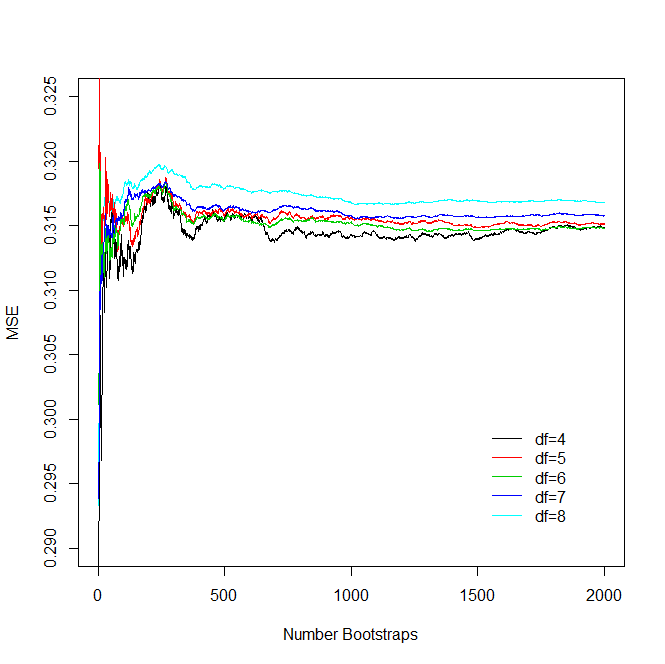 Using .632 Bootstrap to Tune Cubic Spline
### .632 Bootstrap Validation…
berrs<-vector("list", length=7)
berrs[[1]]<-berrs[[2]]<-berrs[[3]]<-berrs[[4]]<-berrs[[5]]<-berrs[[6]]<-berrs[[7]]<-sids<-iids<-
	matrix(0, nrow=length(time), ncol=nboot)
trerrs<-berrs
set.seed(12345)
for(i in 1:nboot)
{	ibids<-sample(1:length(time), length(time), replace=T); uibids<-sort(unique(ibids))
	nibids<-c(1:length(time))[-uibids]
	sids[nibids,i]<-1; iids[uibids,i]<-1
 	trtemp<-temp[ibids]; tstemp<-temp[nibids]
	trtime<-time[ibids]; tstime<-time[nibids]
 	for (j in 1:7)	{
		fit<-lm(trtemp ~ ns(trtime, df=(j+3)))
		berrs[[j]][nibids,i]<-(tstemp-predict(fit, newdata=data.frame(trtime=tstime)))^2
		trerrs[[j]][uibids,i]<-(trtemp[uibids]-predict(fit, newdata=data.frame(trtime=trtime[uibids])))^2
		}	
}	

bs1<-function(x) {mbserr<-mean(colSums(x)/colSums(sids))}
bs2<-function(x) {mtrerr<-mean(colSums(x)/colSums(iids))}

round(.368*unlist(lapply(trerrs,bs2))+.632*unlist(lapply(berrs, bs1)), 4)
[1] 0.3084   0.3078   0.3075   0.3088   0.3084   0.3085   0.3089
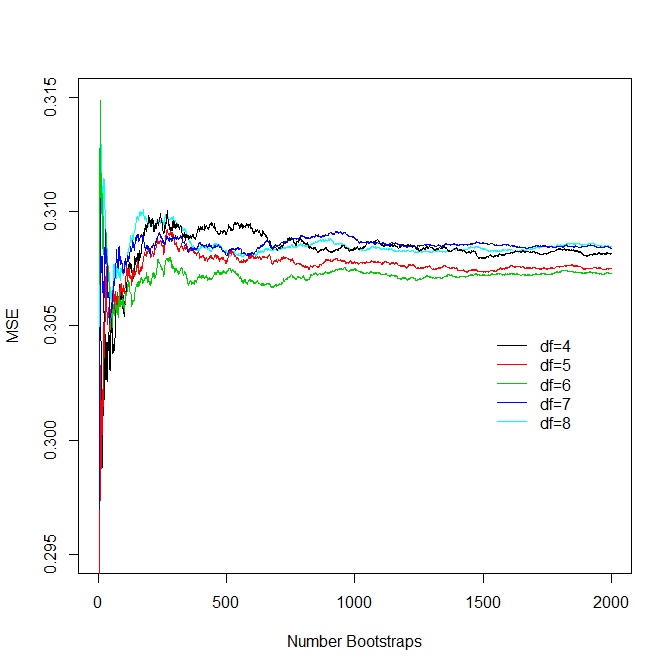 Comparison of Validation Results
DF = 4     DF = 5    DF = 6    DF = 7    DF = 8    DF = 9    DF = 10
10-Fold CV:         	  [1] 0.3106    0.3120   0.3136   0.3124   0.3147   0.3126   0.3176
LOOCV:                	  [1] 0.3095    0.3100   0.3108   0.3115   0.3123   0.3101   0.3116
Bootstrap (1000):           [1] 0.3143    0.3154   0.3169   0.3185   0.3197   0.3192   0.3213
.632 Bootstrap (1000):  [1] 0.3084    0.3078   0.3075   0.3088   0.3084   0.3085   0.3089